Біологічні науки, що вивчають організм людини
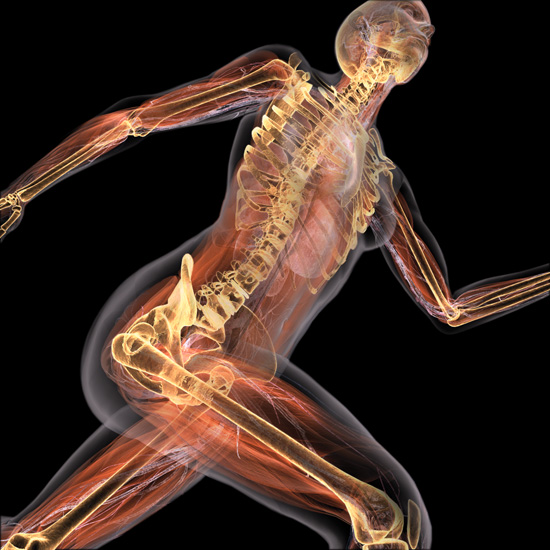 Людина
Вид Людина розумна 
        (Homo sapiens)

Родина Людиноподібні мавпи        (Гомініди)

Підряд Мавпи

Ряд Примати

Клас Ссавці

Підтип Хребетні

Тип Хордові
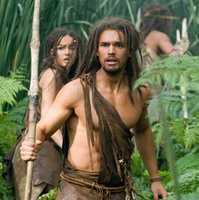 Людина
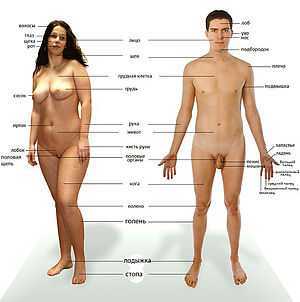 Біологічні ознаки людини:

Вертикальне положення тіла

Ходіння на нижніх кінцівках (ногах)

Добре розвинутий головний мозок
(об’єм понад 900 см3)

Гнучкі кисті рук

Членороздільна мова
Людина
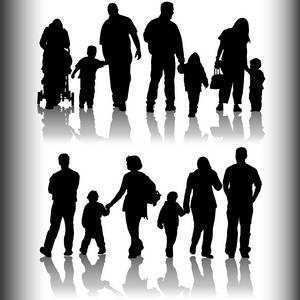 Суспільні ознаки людини:

Потреба в спільній корисній діяльності

Потреба в спілкуванні

Альтруїзм

Самоусвідомлення
Людина
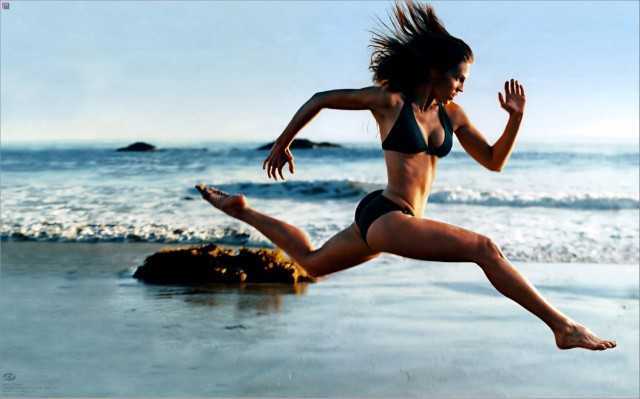 Найперша потреба людини – збереження життя і здоров’я
Теоретичні науки, які вивчають біологію людини
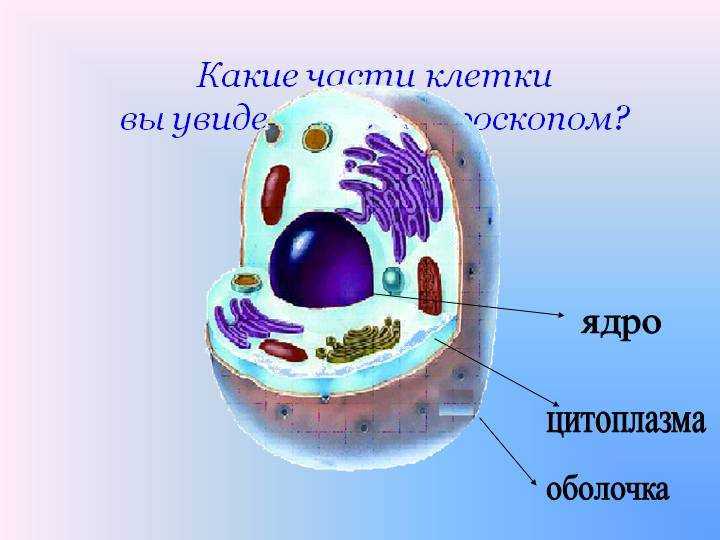 Цитологія – наука про будову та процеси життєдіяльності клітин
Теоретичні науки, які вивчають біологію людини
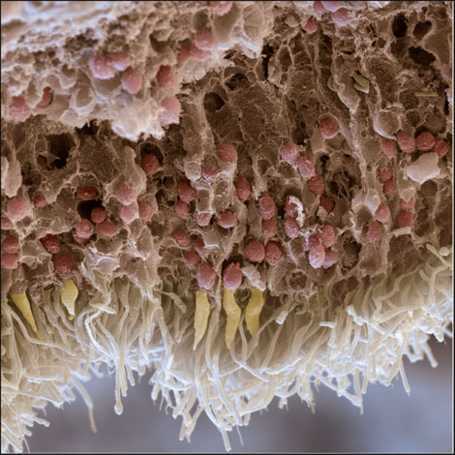 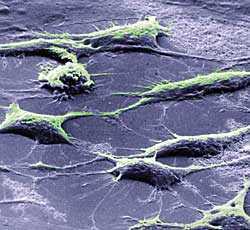 Гістологія – наука про будову та функції тканин 
  Сітківка ока, стовбурові клітини
Теоретичні науки, які вивчають біологію людини
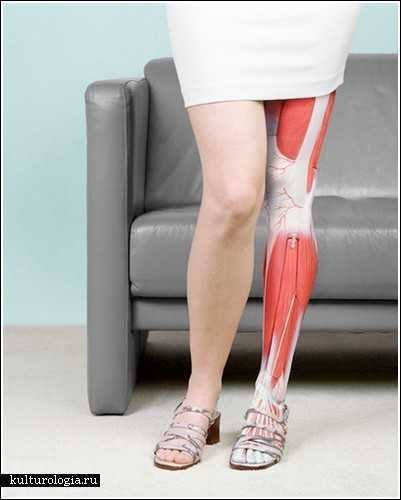 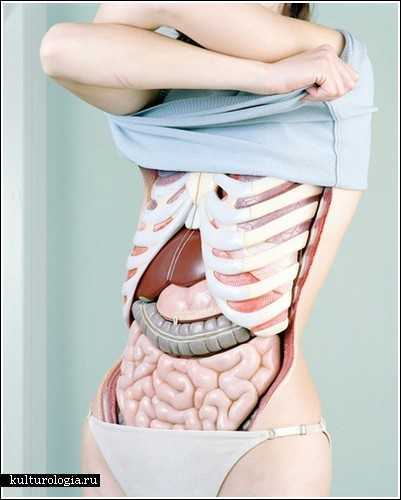 Анатомія – наука, яка досліджує форму, будову окремих органів, їх систем та організму в цілому
Теоретичні науки, які вивчають біологію людини
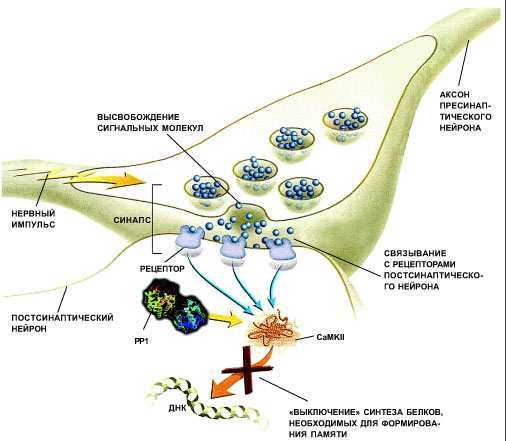 Фізіологія – наука про процеси життєдіяльності організмів
Теоретичні науки, які вивчають біологію людини
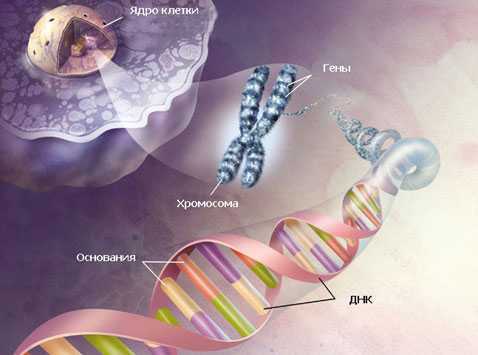 Генетика – наука про закономірності спадковості і мінливості, 
механізми передачі спадкової інформації від батьків нащадкам
Теоретичні науки, які вивчають біологію людини
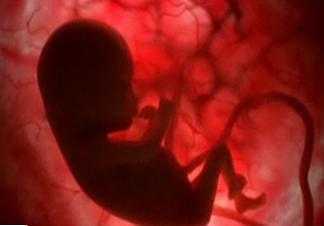 Ембріологія – наука, що вивчає розвиток зародка людини
Теоретичні науки, які вивчають біологію людини
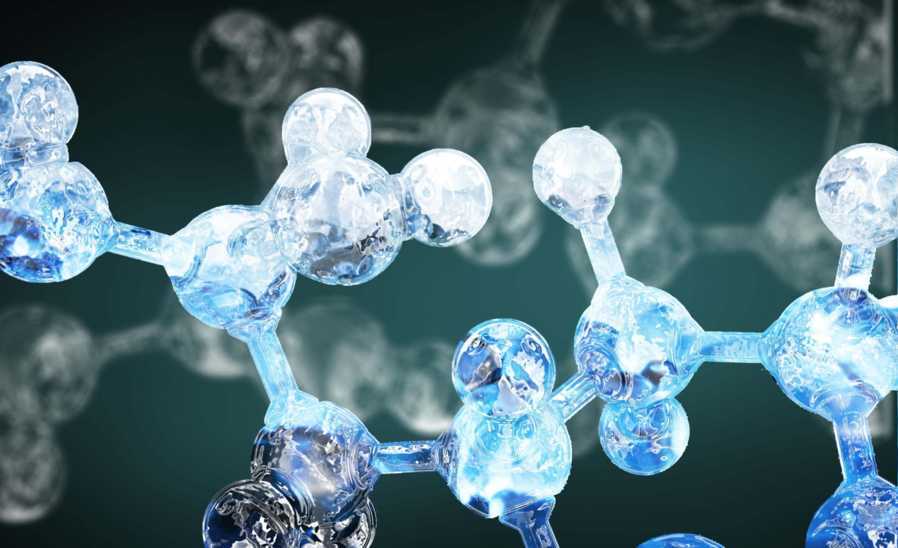 Біохімія – наука, яка вивчає хімічний склад і
 хімічні процеси життєдіяльності людини
Теоретичні науки, які вивчають біологію людини
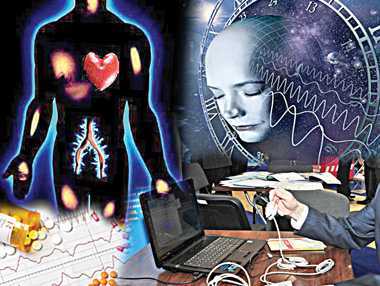 Біофізика наука, яка вивчає фізичні явища в організмі
Теоретичні науки, які вивчають біологію людини
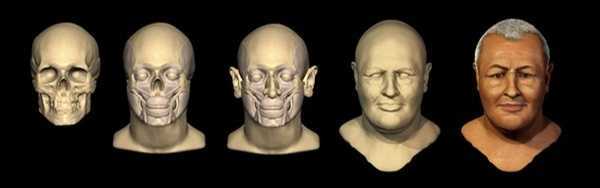 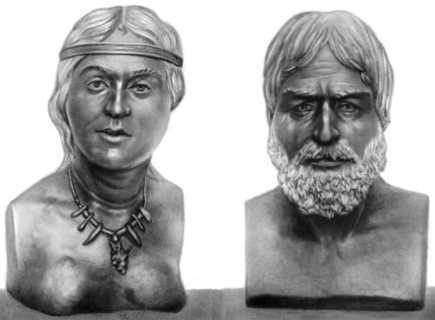 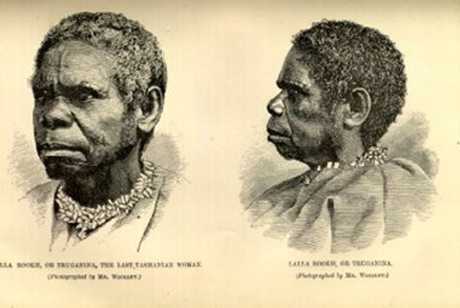 Антропологія – наука про походження та еволюцію людини
Прикладні науки, які вивчають біологію людини
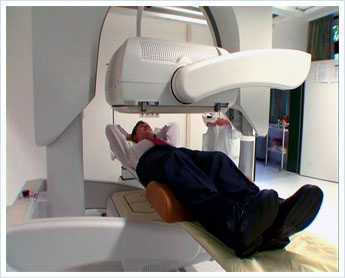 Медицина – наука, спрямована на зміцнення та охорону здоров’я людини, лікування та профілактику захворювань, подовження життя
Прикладні науки, які вивчають біологію людини
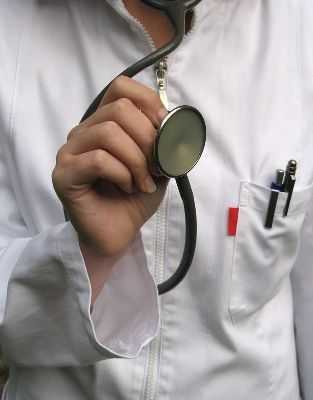 Гігієна – галузь медицини, що займається запобіганням хворобам
Прикладні науки, які вивчають біологію людини
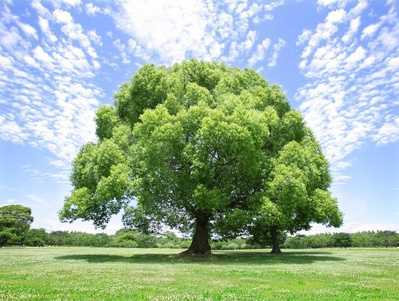 Екологія – наука про взаємозв’язки організмів між собою та умовами середовища
Прикладні науки, які вивчають біологію людини
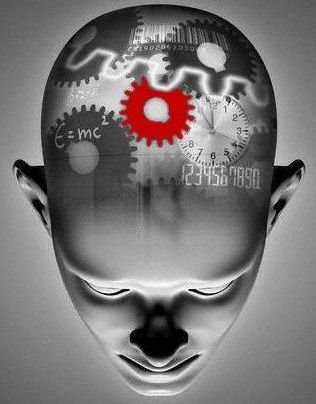 Психологія досліджує психіку людини
Прикладні науки, які вивчають біологію людини
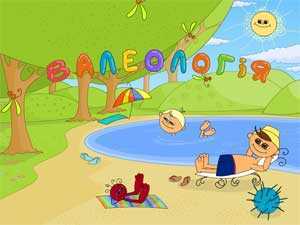 Валеологія – наука про здоров’я людини
Видатні біологи, які вивчали людину
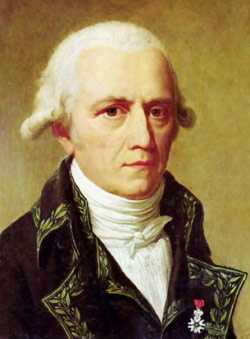 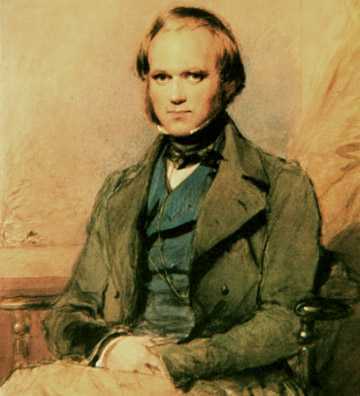 Жан-Батіст Ламарк (1744 – 1829) Чарльз Дарвін (1809 – 1882)
Видатні біологи, які вивчали людину
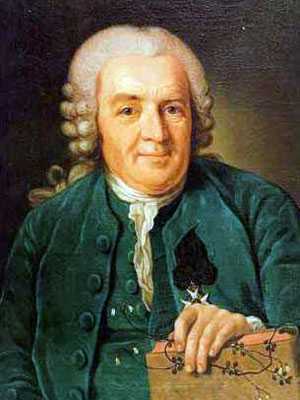 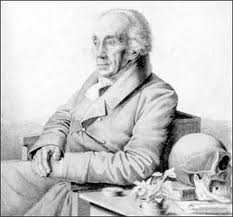 Карл Лінней (1707 – 1778) Йоганн Фрідріх Блюменбах (1752 – 1840)
Видатні біологи, які вивчали людину
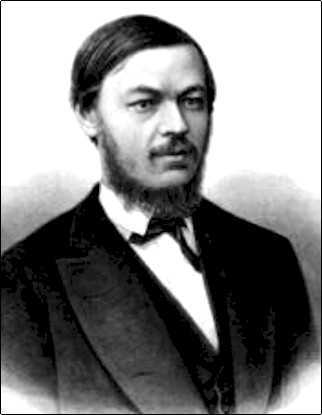 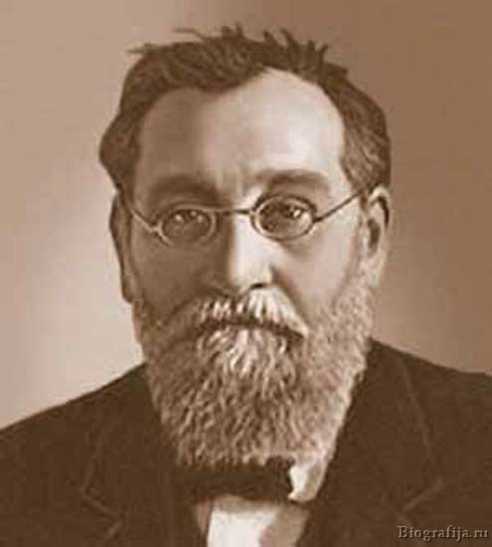 Іван Михайлович Сєченов (1829 – 1905) Ілля Ілліч Мечников (1845 – 1916)
Видатні біологи, які вивчали людину
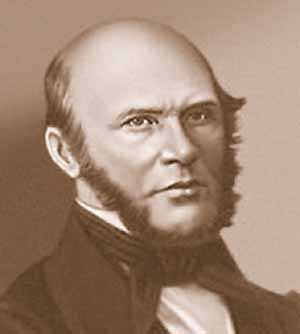 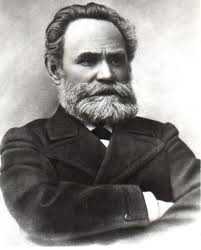 Микола Іванович Пирогов (1810 – 1881) Іван Петрович Павлов (1849 – 1936)
Видатні біологи, які вивчали людину
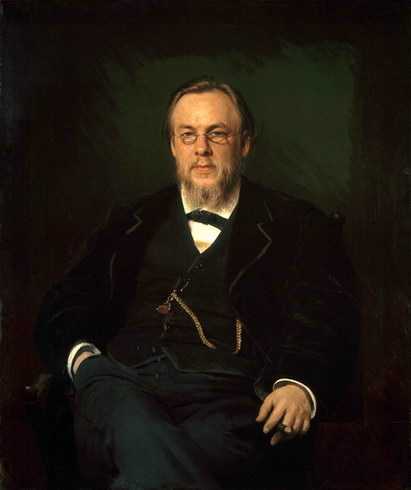 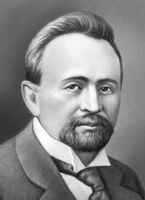 Сергій Петрович  Боткін (1832 – 1889) Микола Євгенович  Введенський (1852 – 1922)
Видатні біологи, які вивчали людину
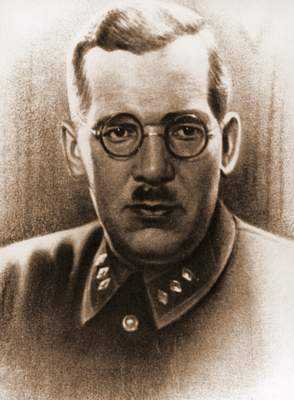 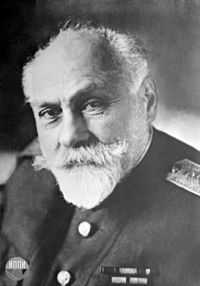 Олексій Олексійович Заварзін (1886 – 1945) Леон Абгарович  Орбелі (1882 – 1958)
Видатні біологи, які вивчали людину
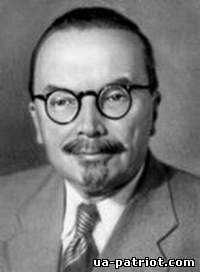 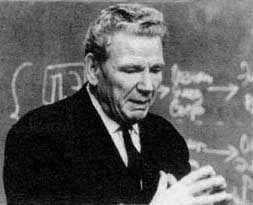 Олександр Володимирович Палладін (1885 – 1972) Петро Кузьмич  Анохін (1898 – 1974)
Видатні  українські біологи, які вивчали людину
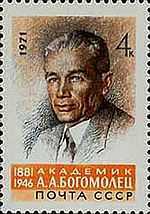 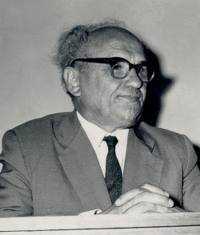 Олександр Олександрович Богомолець (1881 – 1946) Григорій Силович  Костюк (1889 – 1982)
Видатні  українські біологи, які вивчали людину
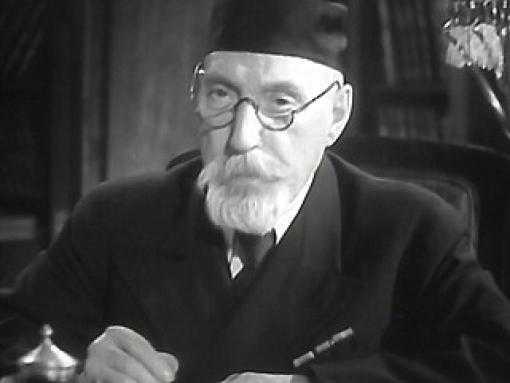 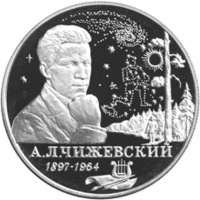 Володимир Петрович Філатов (1875 – 1956) Олександр Леонідович Чижевський (1897 – 1964)
Видатні  українські біологи, які вивчали людину
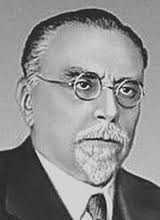 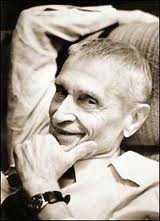 Микола Дмитрович Стражеско (1876 – 1952) Микола Михайлович Амосов (1913 – 2002)
Видатні  українські біологи, які вивчали людину
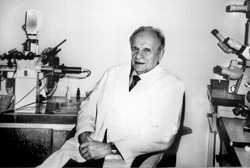 Платон Григорович Костюк (1924 – 2010)